Geomorfološki motivi
def.   Reljef podrazumeva sve oblike na Zemljinoj površi koji su nastali pod dejstvom endogenih i egzogenih sila.
Razlikuju se dve osnovne vrste reljefa:
-udubljenja;
-uzvišenja.
Geomorfološki motivi:  
planine, vulkani, klisure, kanjoni, pećine, obale i ostrva.
Geomorfologija  -  deo fizičke geografije koja se bavi proučavanjem oblika reljefa.
1.Planine
def.   Planina je uzvišenje na Zemljinoj površini nastalo kao rezultat ktivnosti Zemljine kore koje se vidno ističe u odnosu na okolni niži i zaravnjeni teren.
Prema visini, planine se dele na:
-niske (do 1.000m);
-gromadne (1.000-2.000m);
-vulkanske (preko 2.000m).
Prema poreklu, planine se dele na:
-venačne;
-gromadne;
-vulkanske.
Podela planina po genetskom tipu
Venacne ili nabrane planine –imaju pravac pruzanja koji se poklapa sa pravcem pruzanja slojeva ,a u zavisnosti od strane sa koje je dolazio potisak.
Rasedne ili gromadne planine nemaju strogo odredjen pravac pruzanja, a oivicene su rasednim oblicima duz kojih se cesto javljaju termomineralni izvori.
Vulkanske planine,ugasenih i zivih vulkana,turisticki su veoma privlacne.Nastale su i nastaju nagomilavanjem cvrste vulkanske lave,koja gradi vulkanske kupe sa brojnim i raznovrsnim pratecim oblicima ocvrsle lave.
Najatraktivnije i najposećenije planine na svetu: Alpi u Evropi i Stenovite Planine u SAD;
U Našoj zemlji: Zlatibor , Kopaonik, Tara, Maljen sa Divčibarama, Stara Planina i druge;
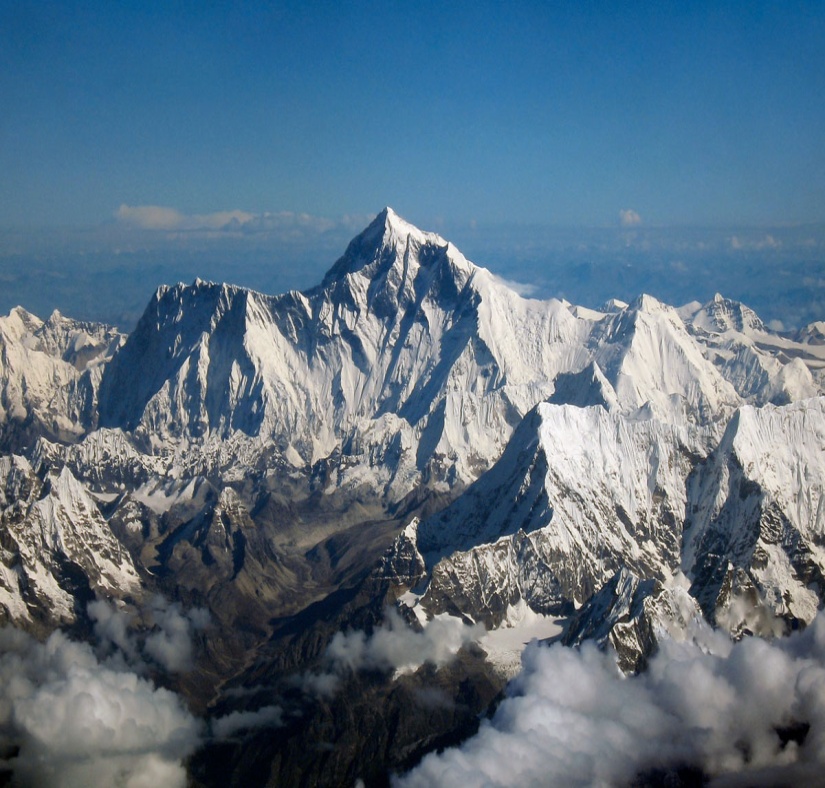 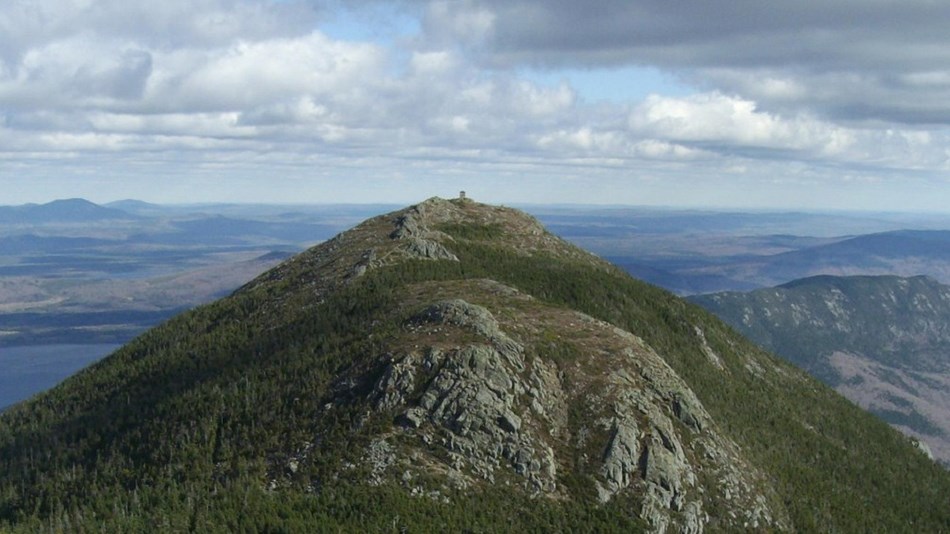 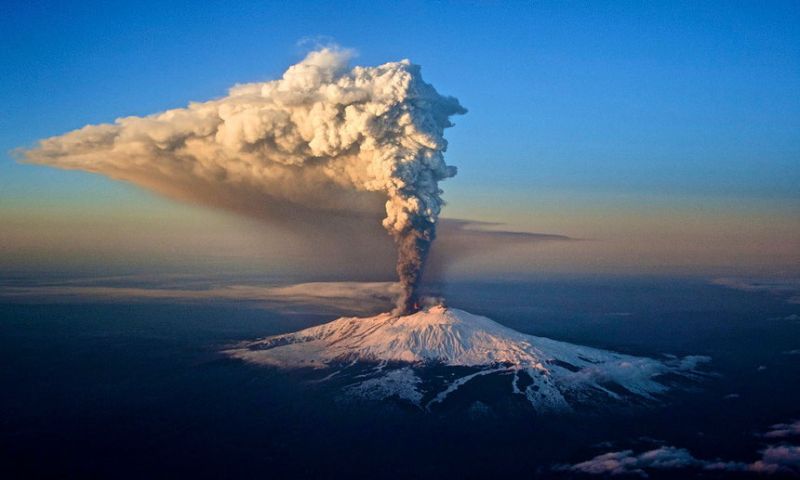 Himalaji 	                          Apalači	                	     Etna
Atraktivnost planine:
rekreativni, ali i estetski i kuriozitetni atributi.


primer:      planina TARA
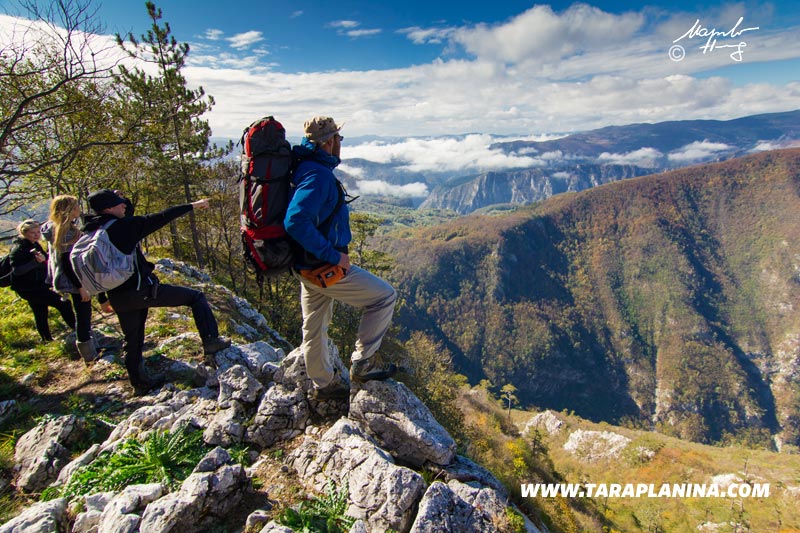 Elementarni delovi planine:
-vrh;
-podnožje;
padina.
Evropa - Elbrus (5.642 m), Mon Blan (4.807 m)

Azija - Mont Everest (8.848 m), K2 (8.611 m)

Afrika - Kilimandžaro (5.895 m)

Australija - Košćuško (2.230 m)

Severna Amerika - Mek Kinli (6.196 m)

Južna Amerika - Akonkagva (6.960 m)

Antarktik - Vinson (5.140 m)

Srbija - Đeravica, Prokletije (2.656 m)

Crna Gora - Zla Kolata, Prokletije (2.534 m)

Republika Srpska (Bosna i Hercegovina) - Maglić (2.386 m)
Najviši
 planinski 
vrhovi
2. Vulkani
def. Vulkani su geološki oblici iz kojih putem unutrašnjih kanala na površinu Zemlje izbijaji vreli gasovi i pare, stenovita parčad i lava.
Lava može izbijati na površinu na dva načina:
-izlivanjem;
-erupcijom.
Vulkani se dele na:
-aktivni;
-ugašene.
Vulkani
Tri najatrktivnije oblast: Duz oboda Tihog Okeana, Sredozemna oblast i oblast duz Atlantskog okeana.
Delimo ih na ugašene i žive;
Odlikuju se kuriozitetnim svojstvima turističke privlaščnosti;
Najatraktivniji u svetu: Vezuv, Etna, Santorini, Havajski vulkani i drugi.
U našoj zemlji: Tilva Njagra , Tilva Muka i druge
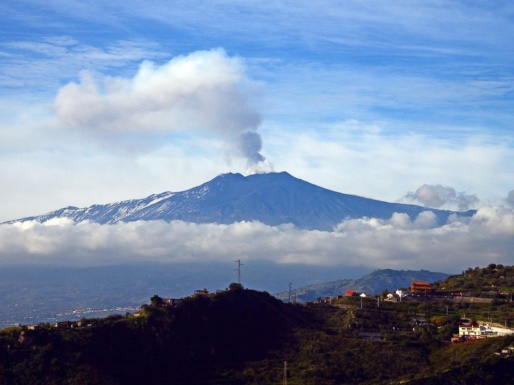 Etna
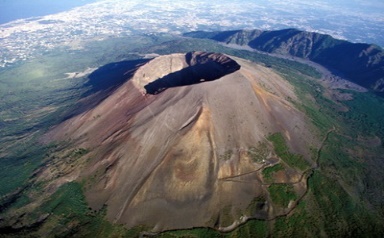 Vezuv
Turistički najposećeniji živi vulkani
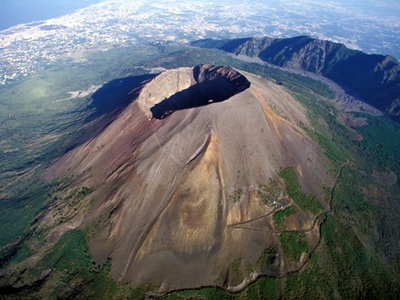 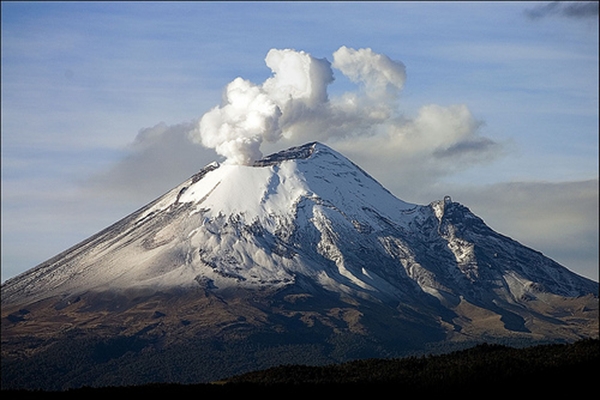 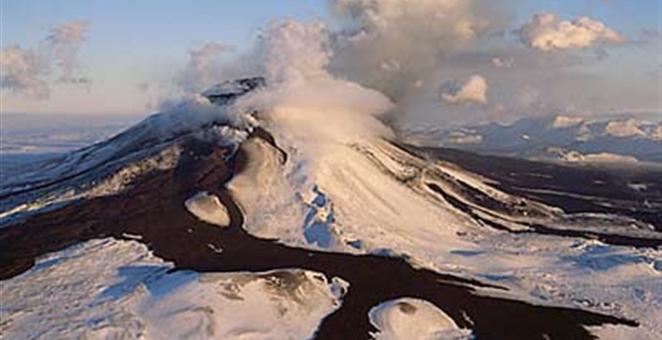 Vezuv	                           	Etna                     	     Hekla
Mauna Kea (Havaji) - 8818 m (pod vodom 4650 m), aktivan

Čimboraso (Južna Amerika) - 6268 m, ugašen

Kilimandžaro (Afrika) - 5895 m, ugašen

Damavand (Iran) - 5670 m, ugašen

Popokatepetl (Meksiko) - 5452 m, ugašen

Kenija (Afrika) - 5200 m, ugašen

Ararat (Turska) - 5165 m, ugašen

Ključevskaja Sopka (Kamčatka) - 4800 m, aktivan
Najviše
vulkanske 
kupe
3. Klisure
def. Klisure su suženi delovi koji često privlače turiste drugim geografskim osobinama (klimatskim, hidrografskim), a manje izgledom.
Značaj velikih klisura ogleda se u:
-strategijskom položaju;
-saobraćajnoj prohodnosti;
-tranzitnom prometu.
Najpoznatije klisure u Srbiji su:
Đerdapska, Ovčarsko-kablarska,  Sićevačka, Jelašnička i Grdelička.
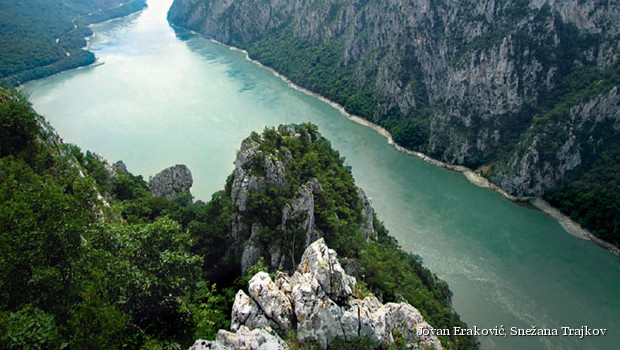 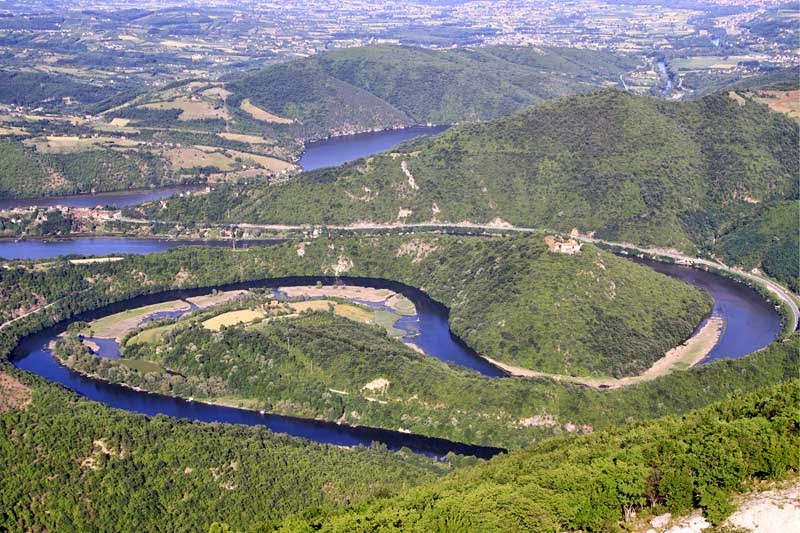 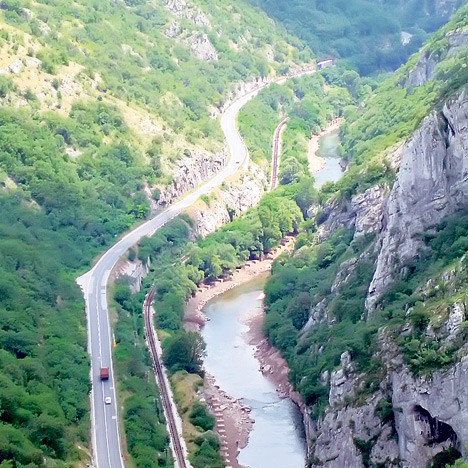 Đerdapska                       Ovčarsko-                       Grdelička
kablarska
Djerdapska klisura
Duga oko 100 km., najduža u Evropi.
Čine je 4 klisure i 3 doline: Golubačka Klisura, Ljupkovska kotlina, Gospodjin vir klisura, Donjomilanovačka kotlina, Mali i Veliki Kazan,  Oršavska kotlina i Sipska klisura.
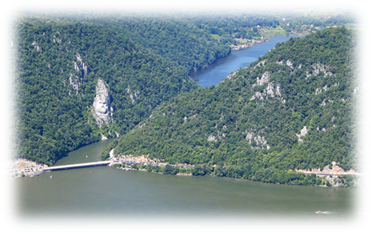 Djerdapska klisura
Ovčarsko – kablarska klisura
Duga 20 km., spaja Požečku i Čačansku kotlinu.
Prepoznatljiva je po: 10 manastira, Ovčar banjom, planinama Ovčar i Kablar, pećini Kadjenica, tri veštačka jezera idr
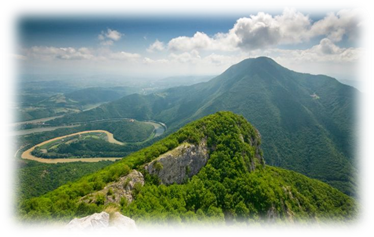 Ovčarsko-kablarska klisura
4.Kanjoni
def.   Kanjoni su veoma uzane i duboke doline sa strmim, gotovo vertikalnim stranama.
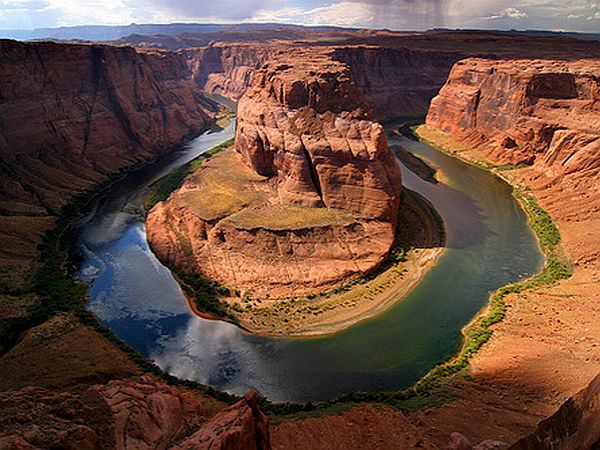 Veliki kanjon Kolorada
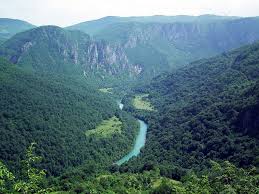 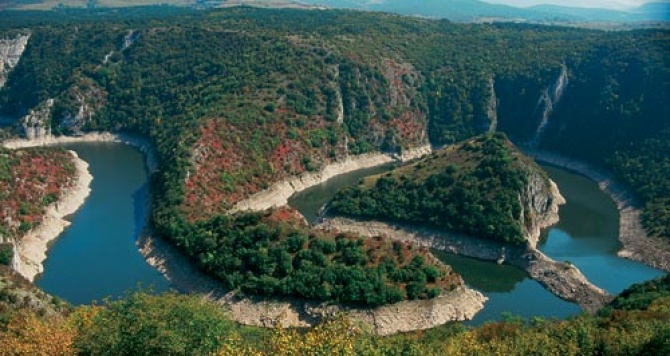 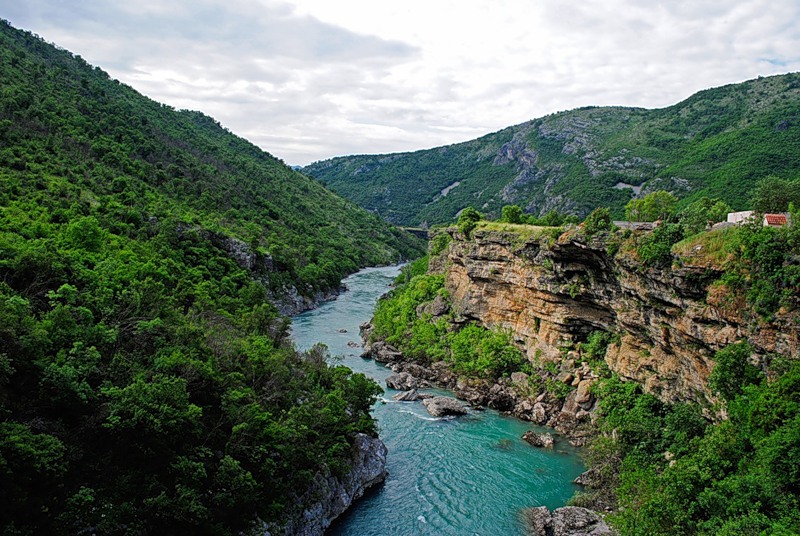 Tara 			   Uvac  		 Morača
5. Pećine
def. Pećine su prošireni podzemni kanali horizontalnog pravca pružanja       i ubrajaju se među najveće turističke kuriozitete u reljefu.
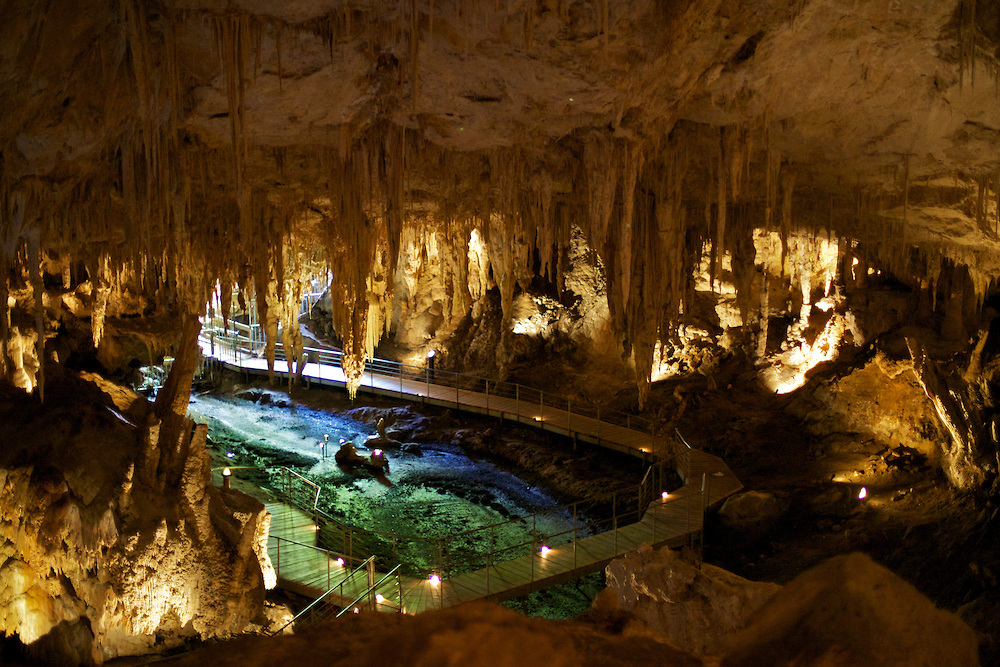 Mamutova pećina
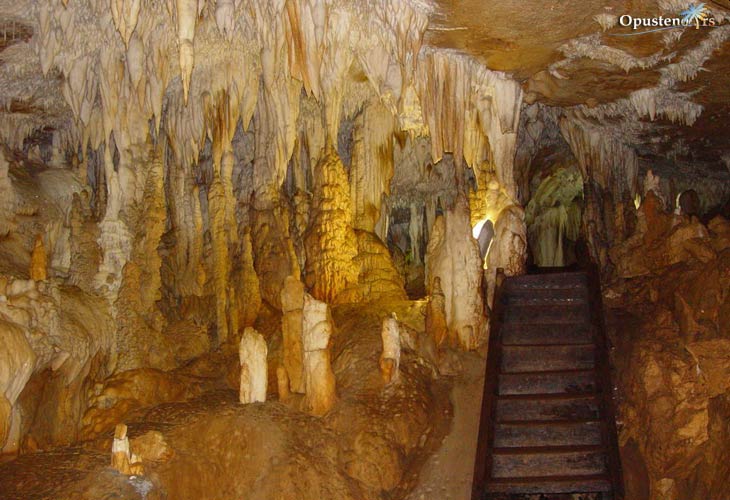 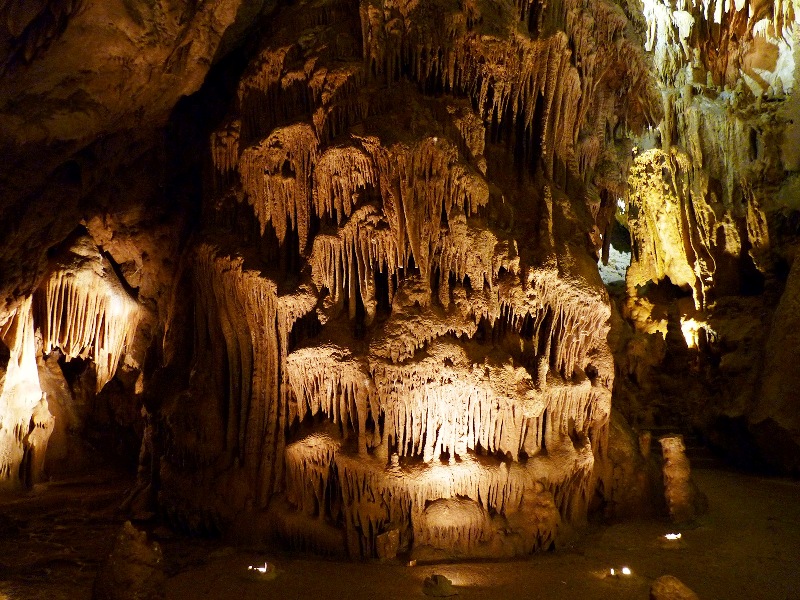 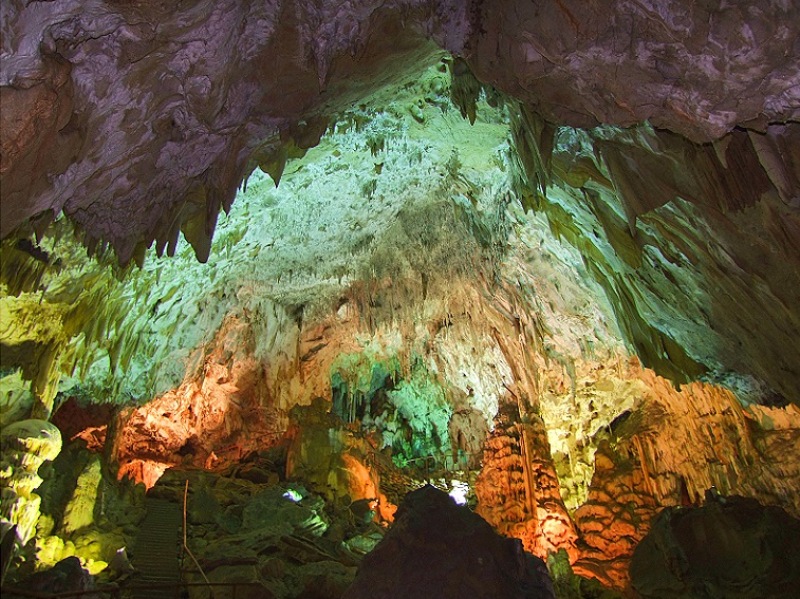 Resavska		Rajkova     	  	Ceremošnja
6. Obale
def.   Obale su proizvod rada endogenih i egzogenih sila Zemlje kao i različitog raspreda kopna i vode na njoj.
U  geomorfologiji kao oblici obala postoje:
-abrazivni  oblici
-akumulativni oblici.
Prema poreklu, obale se dele u 4 grupe:
-tektonske;
-erozivne;
-organogene;
-abrazivne.
7. Ostrva
def.   Ostrvo je deo kopna manji od kontinenta a veći od hrida.
Prema načinu postanka, ostrva se dele na:
-kontinentalna;
-vuklanska;
-koralna;
-abrazivna.
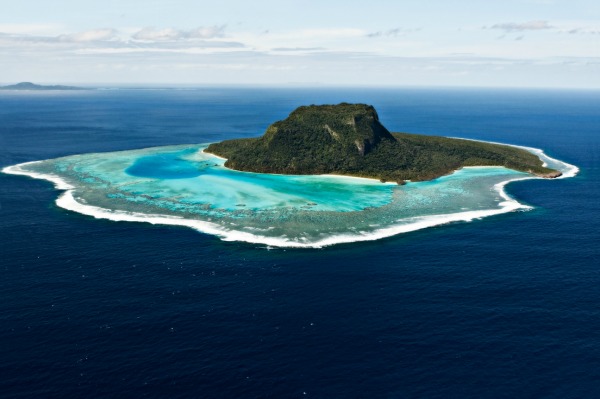 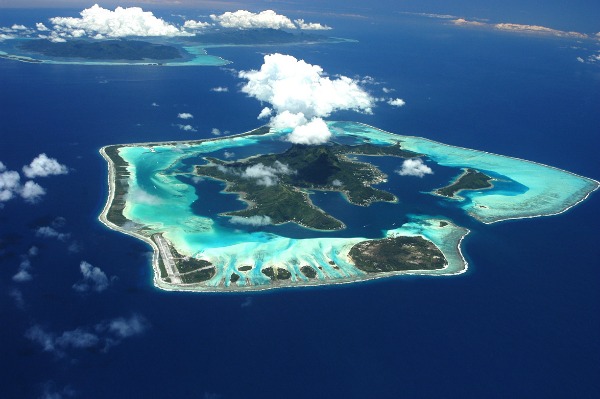 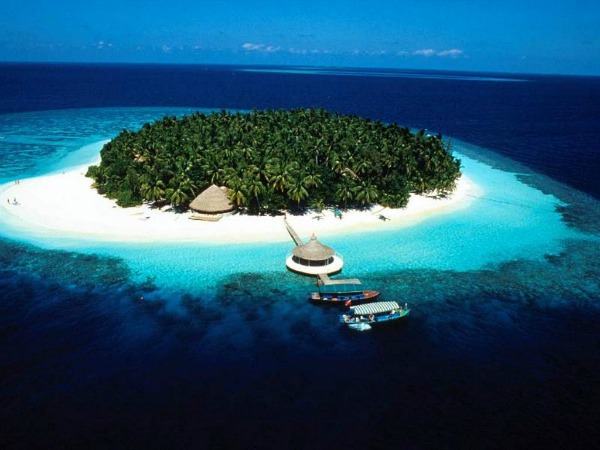 Fidži		      Bora Bora		 Maldivi
Odlike plaža
def.   Plaže su sva pogodna mesta (šljunkovita, peskovita, kamenita, stenovita,..) koja se mogu koristiti za kupališnu rekreaciju, uključujući veštačke i izgrađene prostore pored obale.
Prema nameni, plaže se dele na sledeće kategorije:
-slobodni deo obale;
-izletnička plaža;
-javna plaža;
-gradska plaža;
-hotelska plaža;
-plaža specijalne namene.
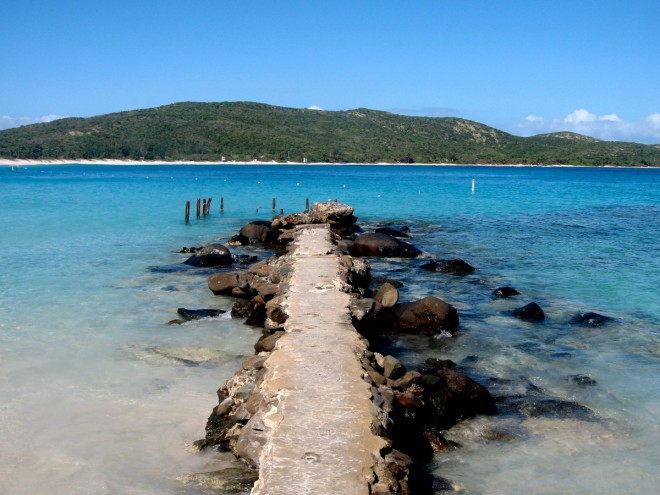 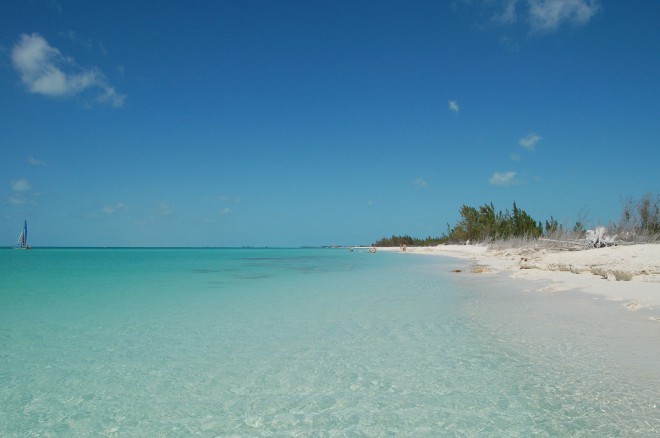 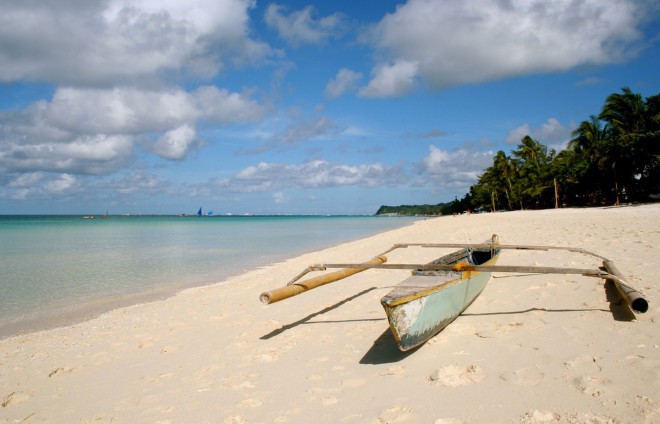 Flamenko		      Paraiso		 Bela plaža